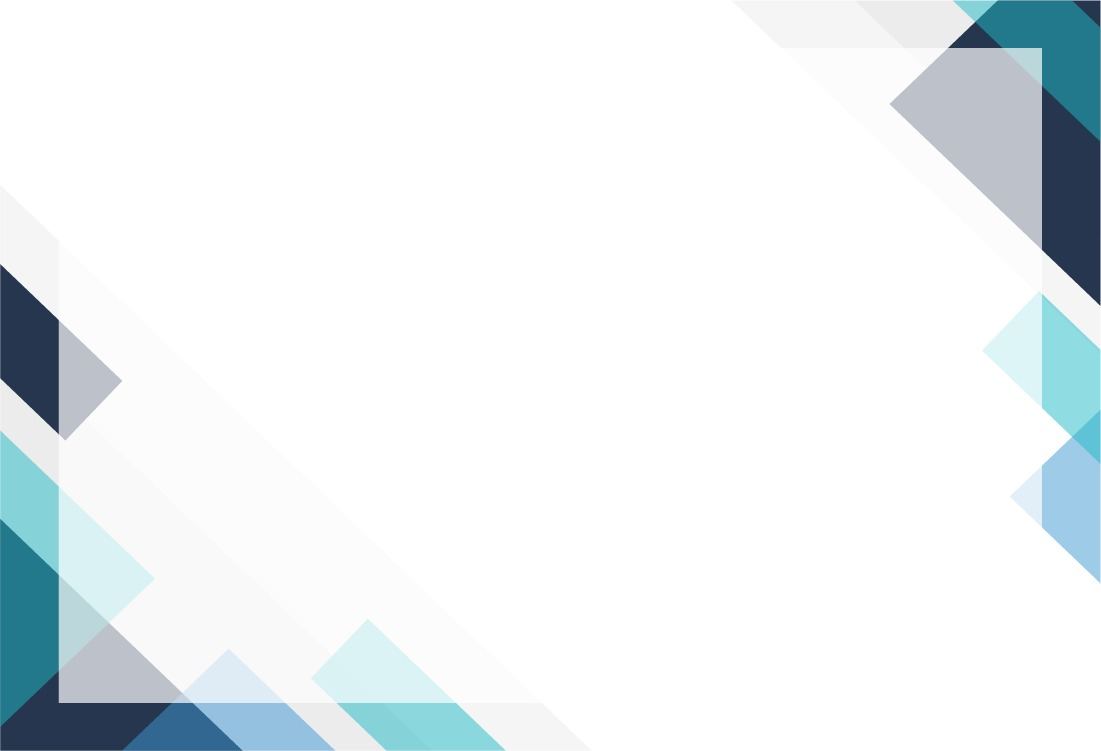 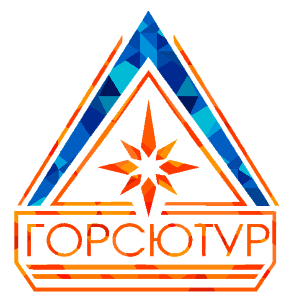 Городская станция юных туристов ГБНОУ «Балтийский берег»
Региональный центр детско-юношеского туризма в Санкт-Петербурге
Инструкции образовательной организации по обеспечению безопасности учащихся при проведении полевого мероприятия. Порядок проведения и оформления инструктажа.
Инструкции образовательной организации:

-по охране труда для работников и командированного персонала
(разрабатываются для профессии, должности, специальности согласно штатному расписанию или вида выполняемой работы)
по обеспечению безопасности учащихся
(разрабатываются для педагогических работников и учащихся по видам образовательной деятельности, формам проведения занятий, с учетом мест проведения занятий и потенциально опасных угроз и факторов сопутствующих виду образовательной деятельности учащихся. )
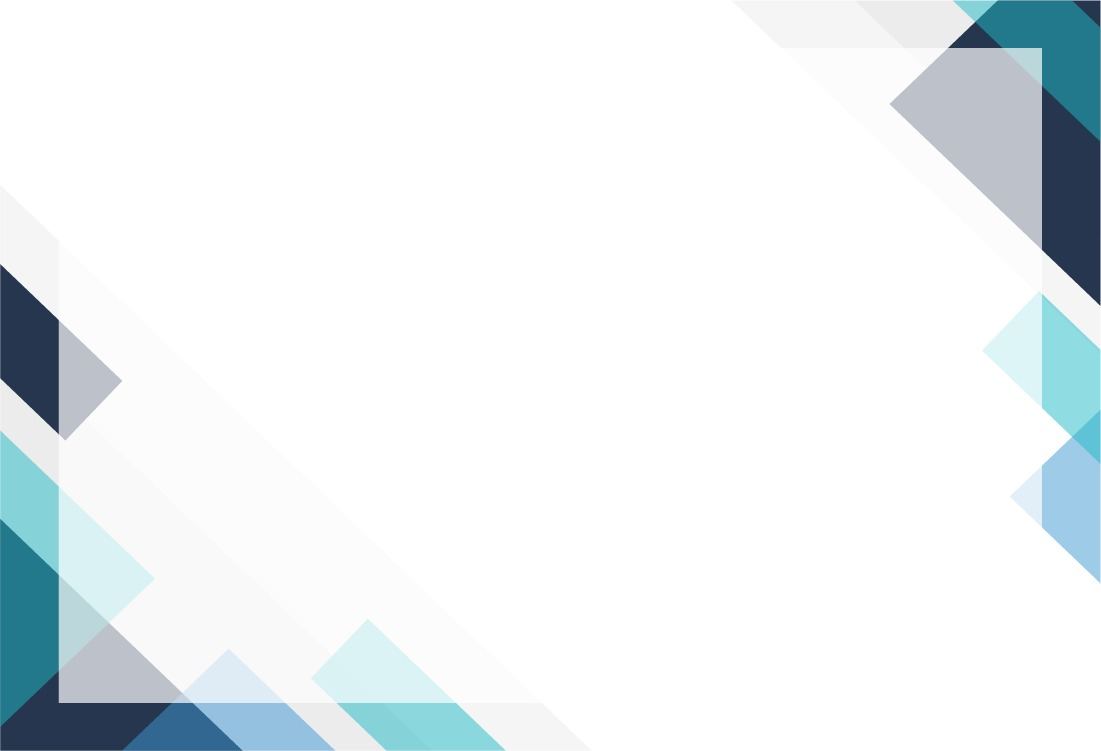 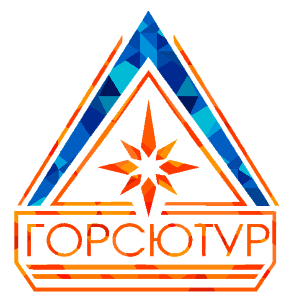 Городская станция юных туристов ГБНОУ «Балтийский берег»
Региональный центр детско-юношеского туризма в Санкт-Петербурге
Нормативные требования к образовательной организации по обеспечению безопасности учащихся.
ГОСТ 12.0.004-90. Межгосударственный стандарт. Система стандартов безопасности труда. Организация обучения безопасности труда. Общие положения» (утв. и введен в действие Постановлением Госстандарта СССР от 05.11.1990 N 2797)
ОТМЕНЕН (заменён на ГОСТ 12.0.004-2015)
Согласно п. 2.3 «в общеобразовательных школах всех типов и наименований учащимся прививают основополагающие знания и умения по вопросам безопасности труда и другим видам деятельности в процессе изучения учебных дисциплин.
Обучение учащихся (в виде инструктажей) правилам безопасности проводится перед началом всех видов деятельности: при трудовой и профессиональной подготовке, организации общественно полезного и производительного труда, а также при проведении экскурсий, походов, спортивных, кружковых занятий и другой внешкольной и внеклассной работы.
2
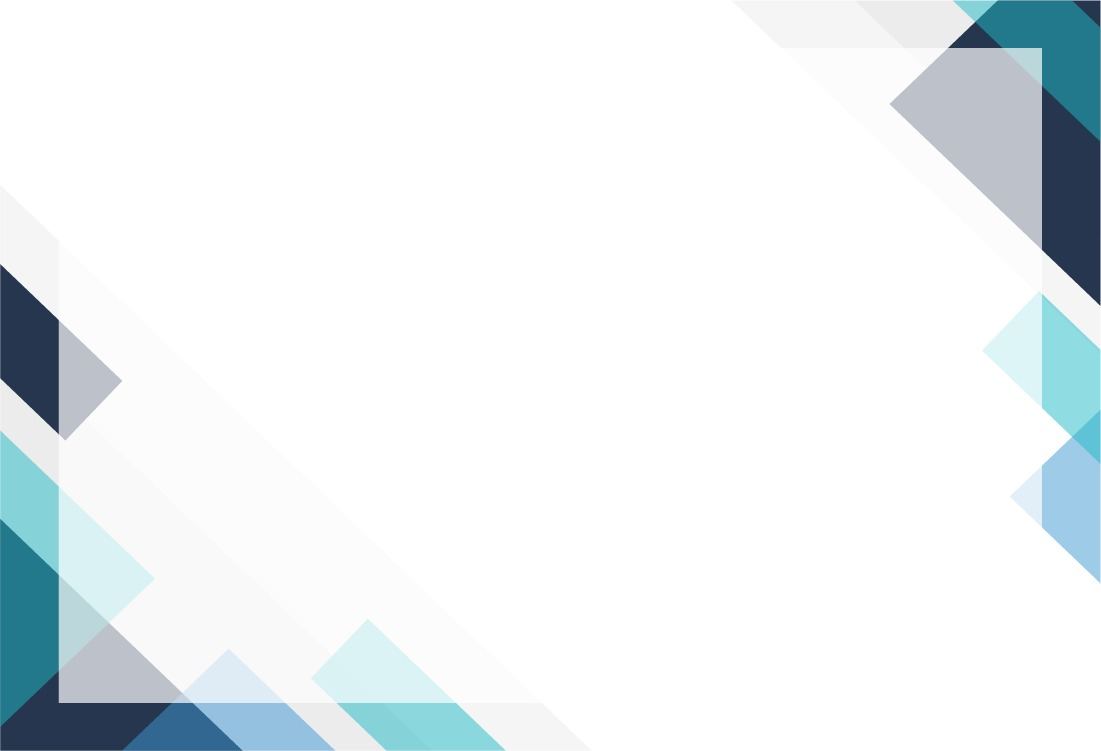 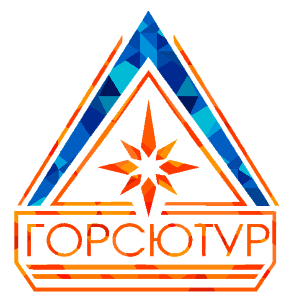 Городская станция юных туристов ГБНОУ «Балтийский берег»
Региональный центр детско-юношеского туризма в Санкт-Петербурге
Нормативные требования к образовательной организации по обеспечению безопасности учащихся.
ГОСТ 12.0.004-2015 "Система стандартов безопасности труда. Организация обучения безопасности труда. Общие положения"
Прекратил действие на срок до 1 сентября 2026 г. 
(Приказ Росстандарта от 06.06.2023 N 362-СТ)
Раздел 5 "Обучение подрастающего поколения безопасности труда, поведения и учебы в ходе учебно-воспитательного процесса и учебных занятий"
п. 5.1 обучение безопасности труда и безопасности других видов деятельности, включая поведение и учебу, организуется и проводится на всех стадиях образования в образовательных организациях с целью формирования у подрастающего поколения сознательного и ответственного отношения к вопросам личной безопасности и безопасности окружающих в процессе трудовой и производственной деятельности
3
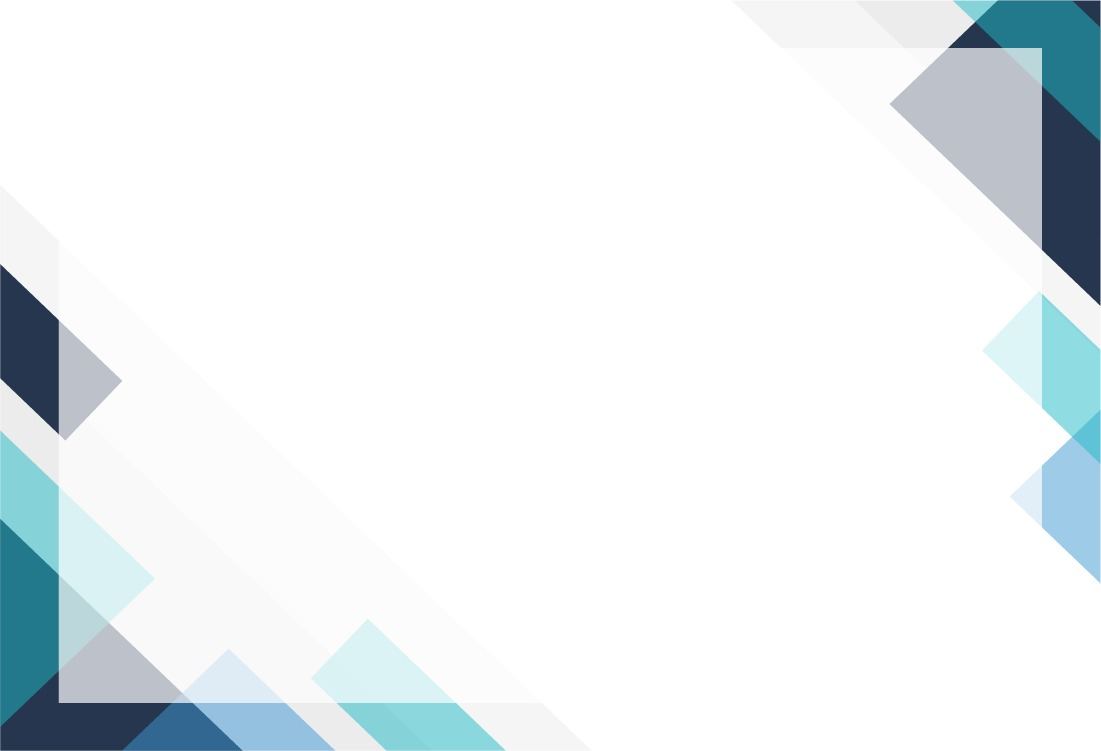 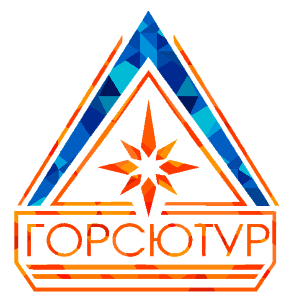 Городская станция юных туристов ГБНОУ «Балтийский берег»
Региональный центр детско-юношеского туризма в Санкт-Петербурге
Нормативные требования к образовательной организации по обеспечению безопасности учащихся.
письмо Минпросвещения России от 27.11.2019 N 12-688
Примерное положение о системе управления охраной труда в образовательной организации дополнительного образования
п. 3.2 «Занятия с обучающимися по вопросам безопасности»:
Обучение вопросам безопасности труда проводится в виде инструктажей перед началом всех видов учебной деятельности: при трудовой и профессиональной подготовке, организации общественно полезного и производительного труда, а также при проведении экскурсий, походов, спортивных, кружковых занятий и другой внешкольной и внеклассной работы.
4
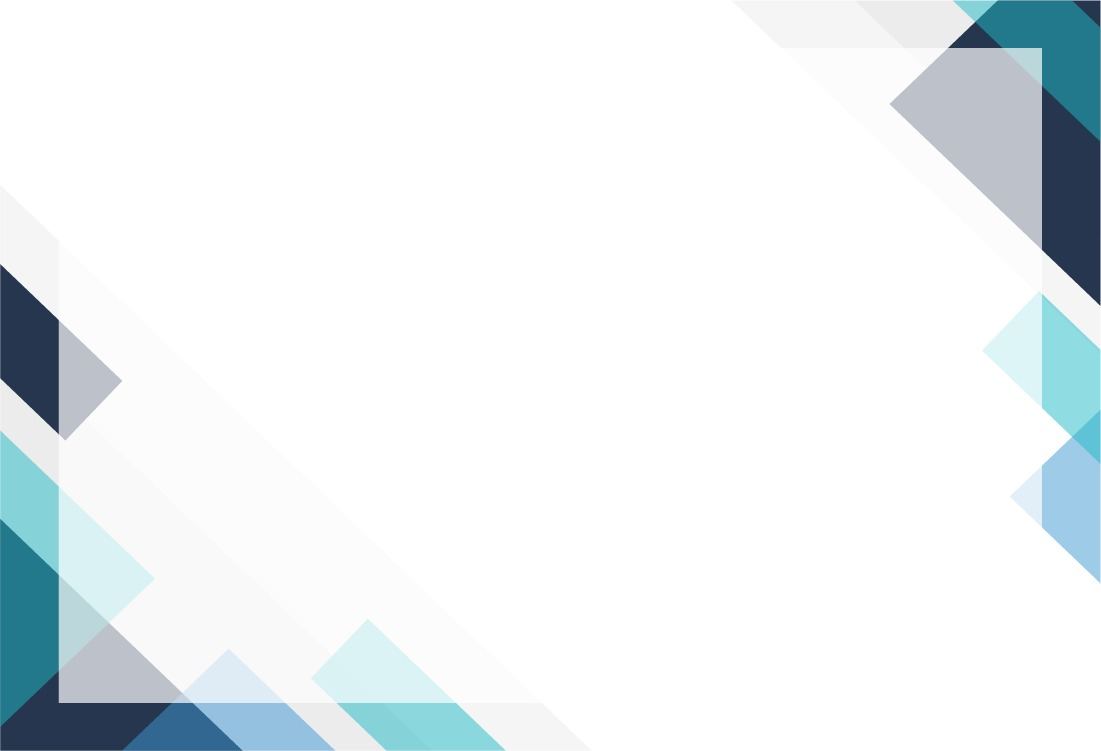 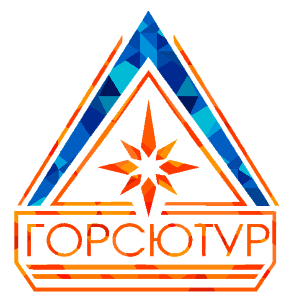 Городская станция юных туристов ГБНОУ «Балтийский берег»
Региональный центр детско-юношеского туризма в Санкт-Петербурге
Нормативные требования к образовательной организации по обеспечению безопасности учащихся.
письмо Минпросвещения России от 27.11.2019 N 12-688
Примерное положение о системе управления охраной труда в образовательной организации дополнительного образования
п. 3.2 «Занятия с обучающимися по вопросам безопасности»:
Обучение детей и подростков правилам безопасного поведения и техники безопасности во время пребывания на занятиях или проведения различных мероприятий во всех внешкольных учреждениях проводится в виде инструктажей, а также в виде специальных занятий при потребности практической деятельности обучающихся в особых знаниях и навыках по безопасности труда.
5
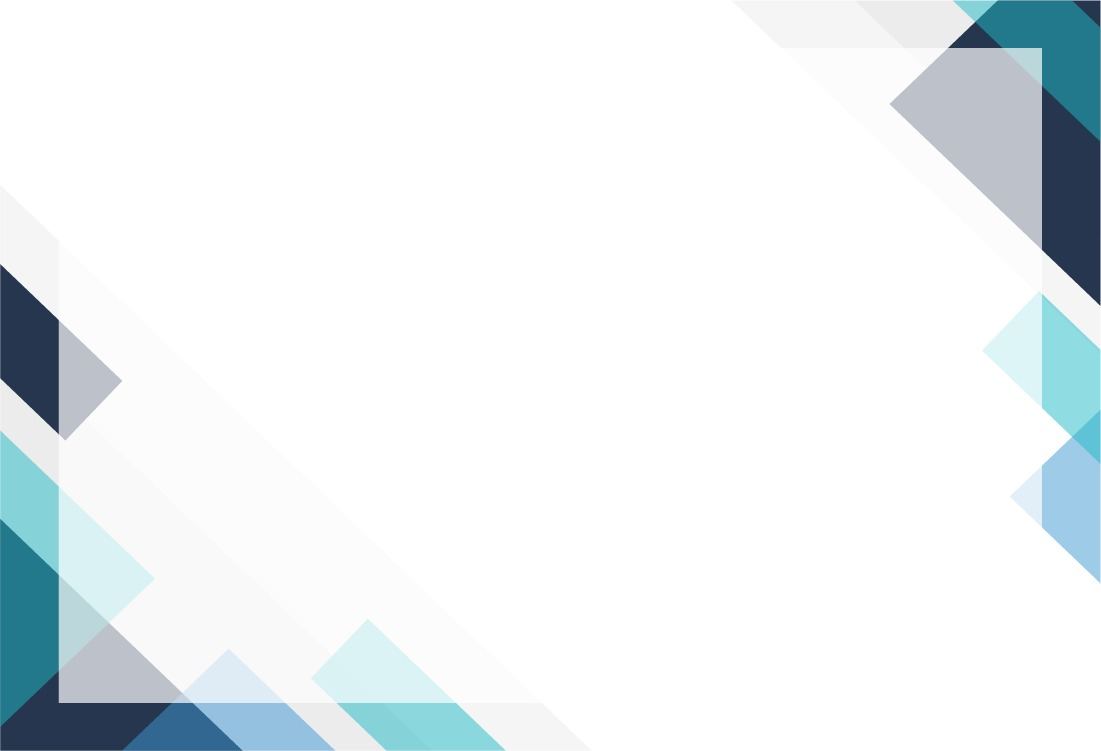 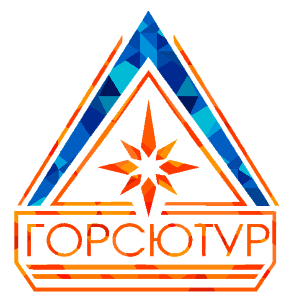 Городская станция юных туристов ГБНОУ «Балтийский берег»
Региональный центр детско-юношеского туризма в Санкт-Петербурге
Нормативные требования к образовательной организации по обеспечению безопасности учащихся.
Федеральный закон от 29.12.2012 №273-ФЗ
«Об образовании в Российской Федерации»
Статья 28. Компетенция, права, обязанности и ответственность образовательной организации.

пункт 6. Образовательная организация обязана осуществлять свою деятельность в соответствии с законодательством об образовании, в том числе:
2) создавать безопасные условия обучения, в том числе при проведении практической подготовки обучающихся, а также безопасные условия воспитания обучающихся, присмотра и ухода за обучающимися, их содержания в соответствии с установленными нормами, обеспечивающими жизнь и здоровье обучающихся
6
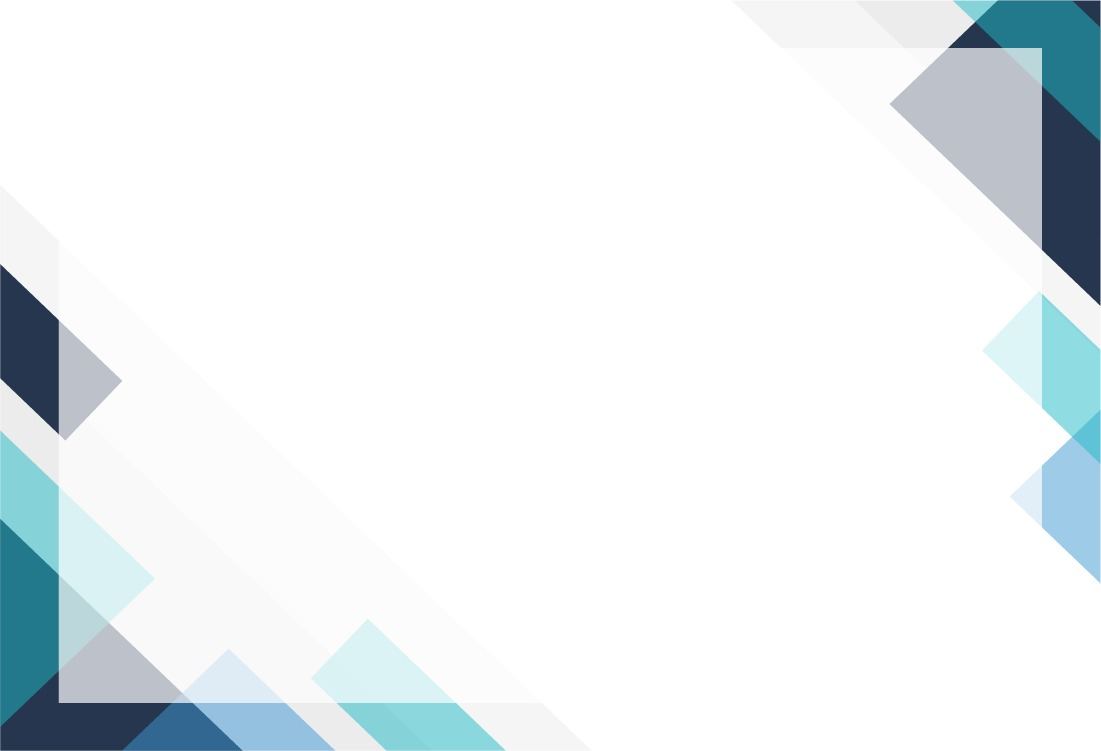 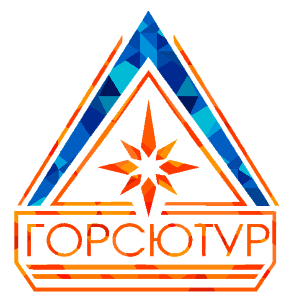 Городская станция юных туристов ГБНОУ «Балтийский берег»
Региональный центр детско-юношеского туризма в Санкт-Петербурге
Нормативные требования к образовательной организации по обеспечению безопасности учащихся.
Федеральный закон от 29.12.2012 №273-ФЗ
«Об образовании в Российской Федерации»
Статья 41. Охрана здоровья обучающихся.

пункт 1. Охрана здоровья обучающихся включает в себя:
4) пропаганду и обучение навыкам здорового образа жизни, требованиям охраны труда;
5) организацию и создание условий для профилактики заболеваний и оздоровления обучающихся, для занятия ими физической культурой и спортом;
6) прохождение обучающимися в соответствии с законодательством Российской Федерации медицинских осмотров, в том числе профилактических медицинских осмотров, в связи с занятиями физической культурой и спортом, и диспансеризации;
7
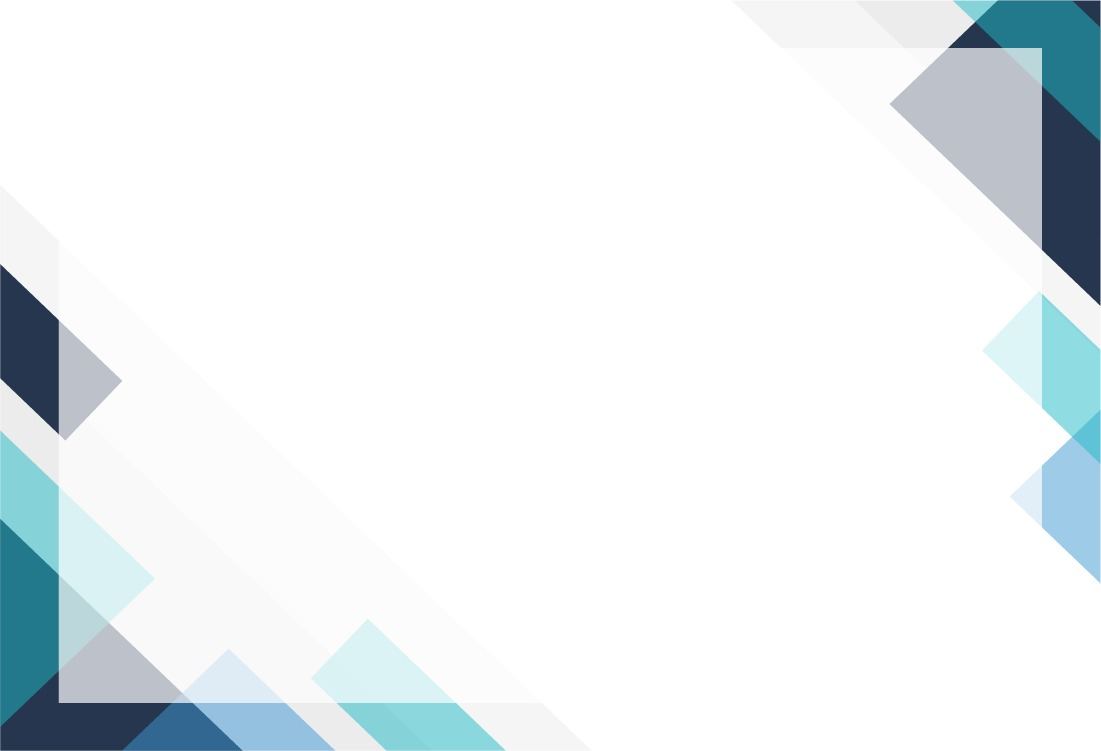 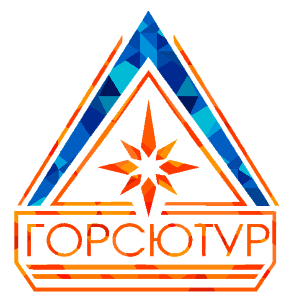 Городская станция юных туристов ГБНОУ «Балтийский берег»
Региональный центр детско-юношеского туризма в Санкт-Петербурге
Нормативные требования к образовательной организации по обеспечению безопасности учащихся.
Федеральный закон от 29.12.2012 №273-ФЗ
«Об образовании в Российской Федерации»
Статья 41. Охрана здоровья обучающихся.

пункт 1. Охрана здоровья обучающихся включает в себя:
8) обеспечение безопасности обучающихся во время пребывания в организации, осуществляющей образовательную деятельность;
9) профилактику несчастных случаев с обучающимися во время пребывания в организации, осуществляющей образовательную деятельность;
10) проведение санитарно-противоэпидемических и профилактических мероприятий;
11) обучение педагогических работников навыкам оказания первой помощи.
8
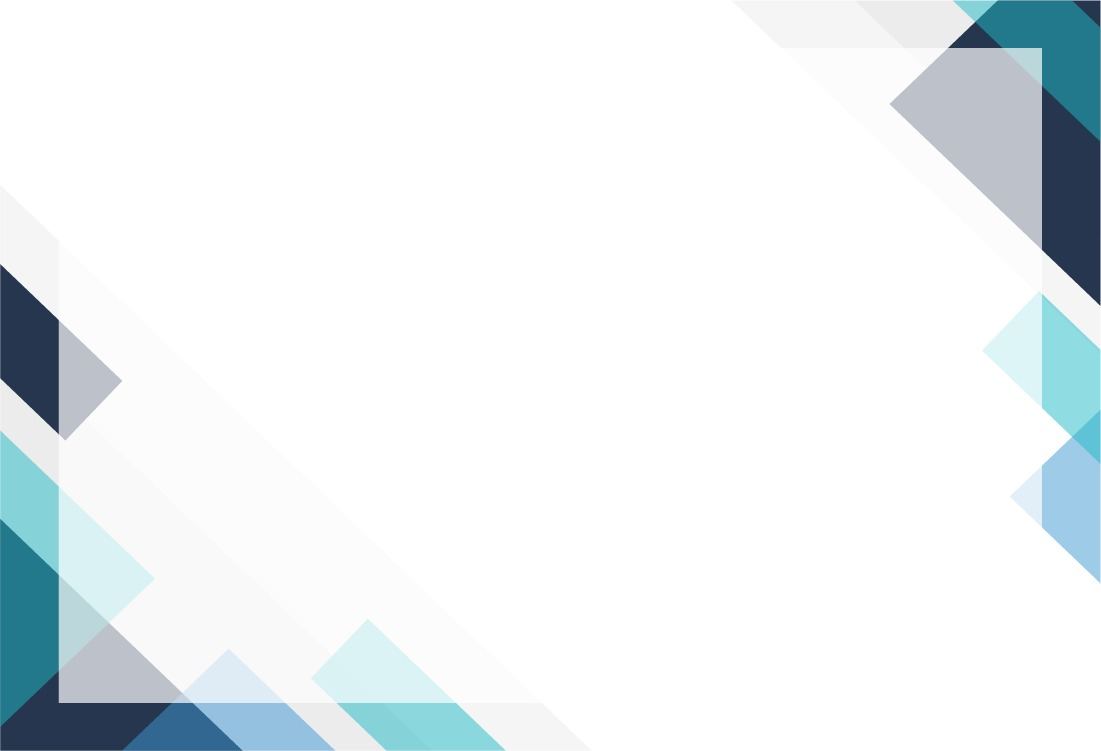 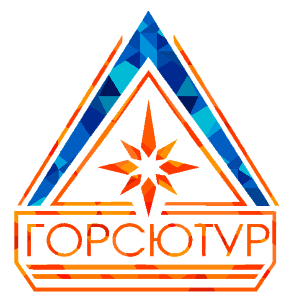 Городская станция юных туристов ГБНОУ «Балтийский берег»
Региональный центр детско-юношеского туризма в Санкт-Петербурге
Нормативные требования к образовательной организации по обеспечению безопасности учащихся.
Федеральный закона от 29.12.2012 №273-ФЗ
«Об образовании в Российской Федерации»
Статья 41. Охрана здоровья обучающихся.

пункт 2. Организация охраны здоровья обучающихся (за исключением оказания первичной медико-санитарной помощи, прохождения медицинских осмотров и диспансеризации) в организациях, осуществляющих образовательную деятельность, осуществляется этими организациями. Организация, осуществляющая образовательную деятельность, обеспечивает организацию оказания первой помощи обучающимся в период их пребывания в этой организации. Первую помощь вправе оказывать в соответствии с законодательством Российской Федерации в сфере охраны здоровья педагогические работники и иные лица при наличии соответствующих подготовки и (или) навыков.
9
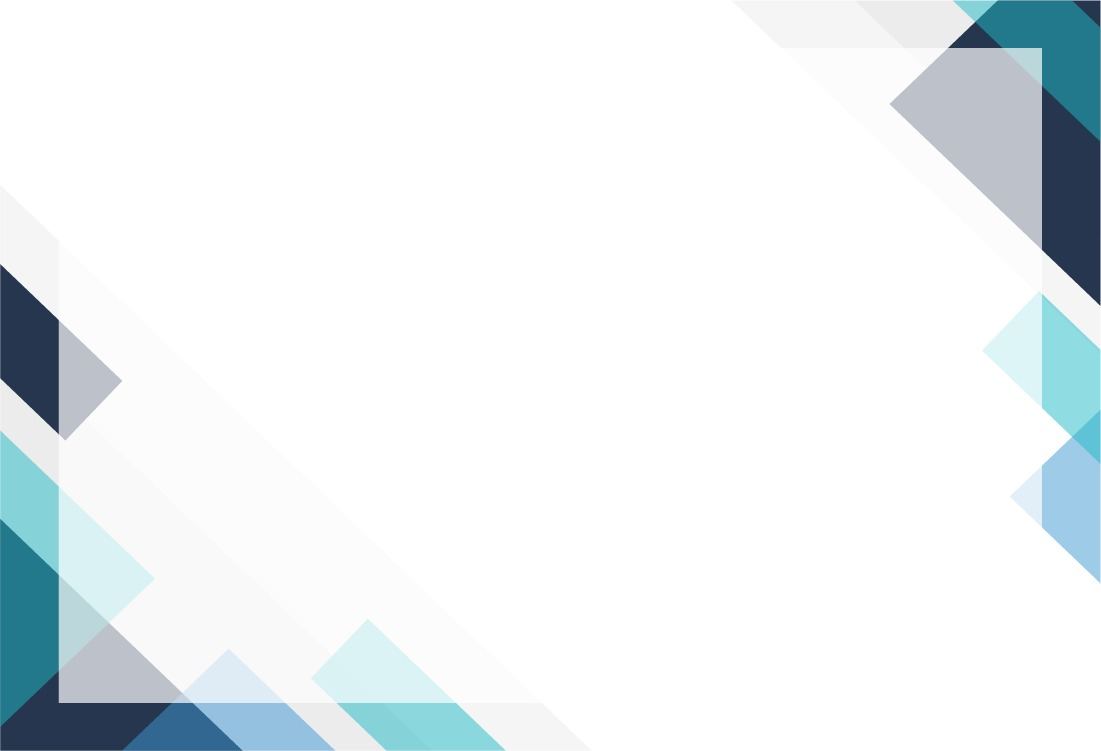 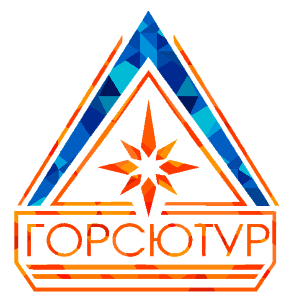 Городская станция юных туристов ГБНОУ «Балтийский берег»
Региональный центр детско-юношеского туризма в Санкт-Петербурге
Нормативные требования к образовательной организации по обеспечению безопасности учащихся.
Положение о порядке проведения обучения и инструктирования педагогических работников и учащихся по вопросам обеспечения безопасности организации образовательного процесса
(утверждается  приказом образовательного учреждения)
ЭТО главный документ регламентирующий данную работу на уровне ОУ

Раньше типовые инструкции разрабатывало Минобр и регональные КО и (последние под редакцией Недоступова в 90-е годы).
Сейчас это проблема и зона ответственности только самого образовательного учреждения!!!!
10
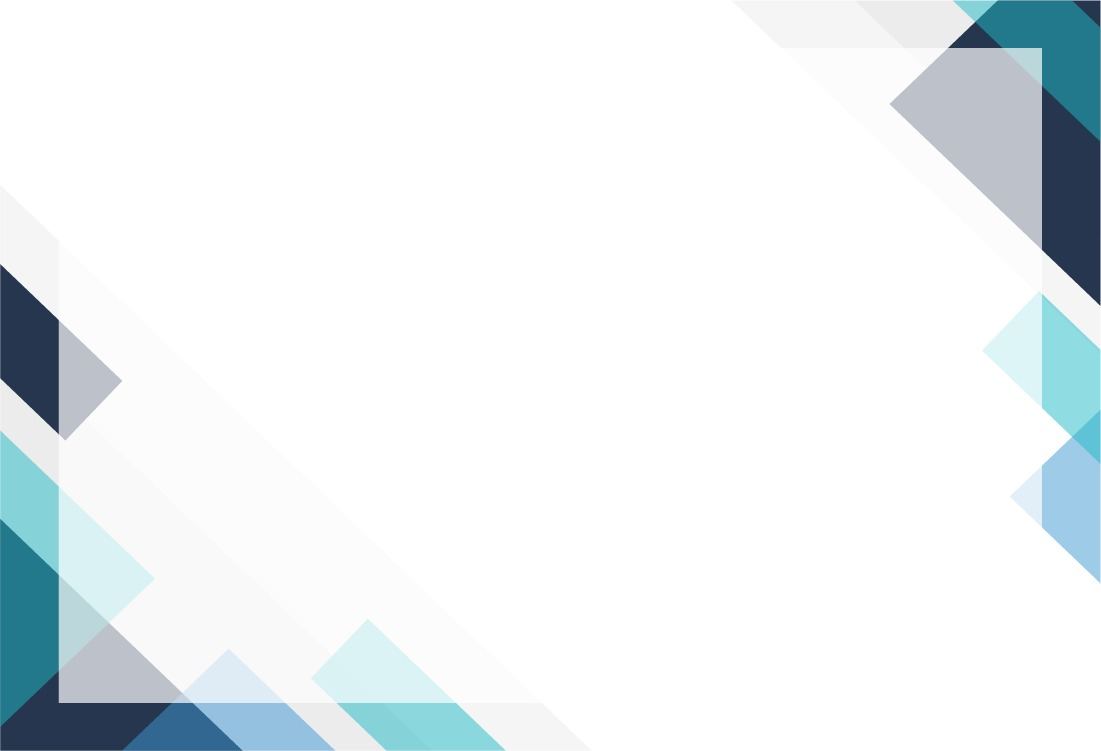 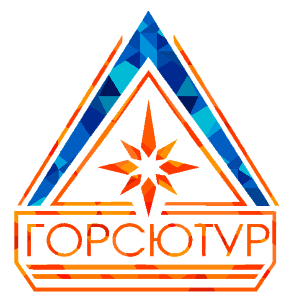 Городская станция юных туристов ГБНОУ «Балтийский берег»
Региональный центр детско-юношеского туризма в Санкт-Петербурге
Инструкции образовательной организации по обеспечению безопасности учащихся при проведении полевого мероприятия.
ПОЛОЖЕНИЕ о порядке проведения обучения и инструктирования педагогических работников и учащихся по вопросам обеспечения безопасности организации образовательного процесса определяет:

структуру и содержание инструкции по ОБОП;
порядок разработки, утверждения в введения и отмены  действия инструкций, сроки действия и порядок их пересмотра;
виды (формы) и периодичность проведения инструктажей с педагогическими работниками и учащимися по ОБОП;
порядок регистрации проведения инструктажа по ОБОП.
11
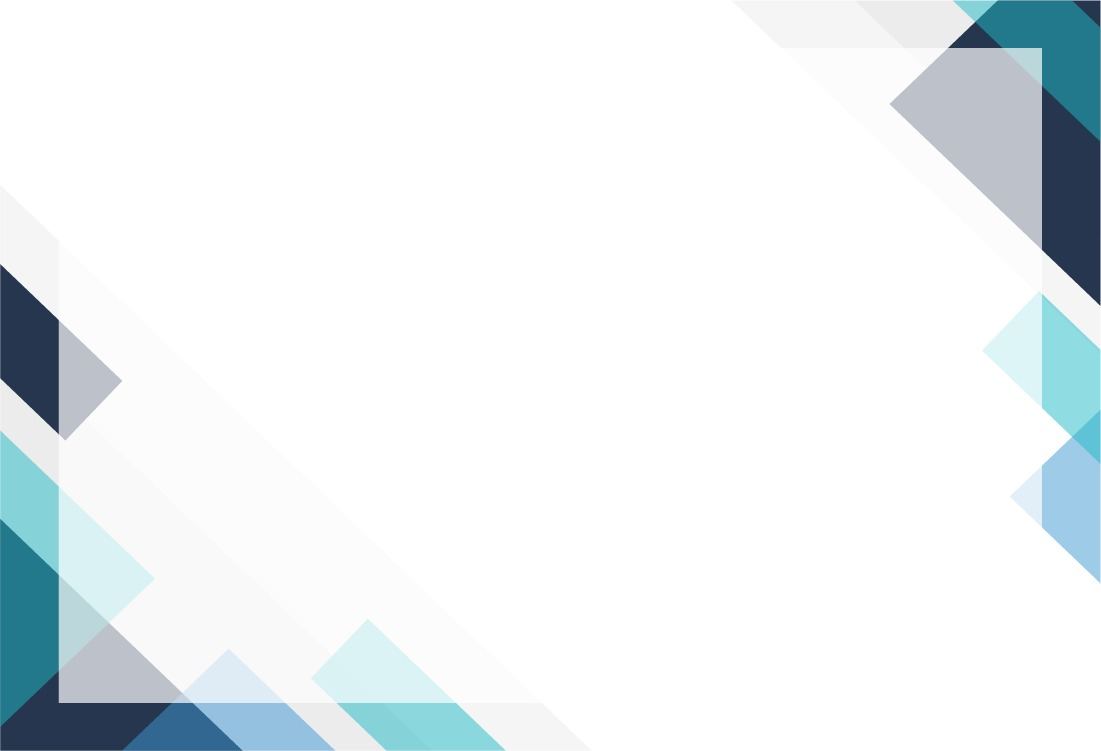 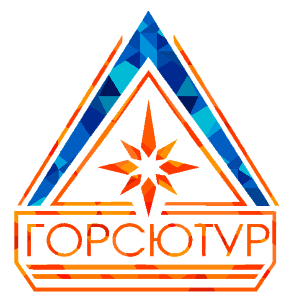 Городская станция юных туристов ГБНОУ «Балтийский берег»
Региональный центр детско-юношеского туризма в Санкт-Петербурге
Инструкции образовательной организации по обеспечению безопасности учащихся при проведении полевого мероприятия.
Инструкции по обеспечению безопасности учащихся:
Общие (для всех учащихся ОУ):
по обеспечению безопасности образовательного процесса при проведении занятий с учащимися в учебном кабинете;
по предупреждению дорожно-транспортного травматизма при организации мероприятий, связанных с прохождением учащихся по улицам и дорогам;
по обеспечению безопасности при перевозке учащихся общественным пассажирским транспортом;
по обеспечению безопасности при перевозке учащихся железнодорожным транспортом;
по обеспечению безопасности при перевозке учащихся заказным автобусом
12
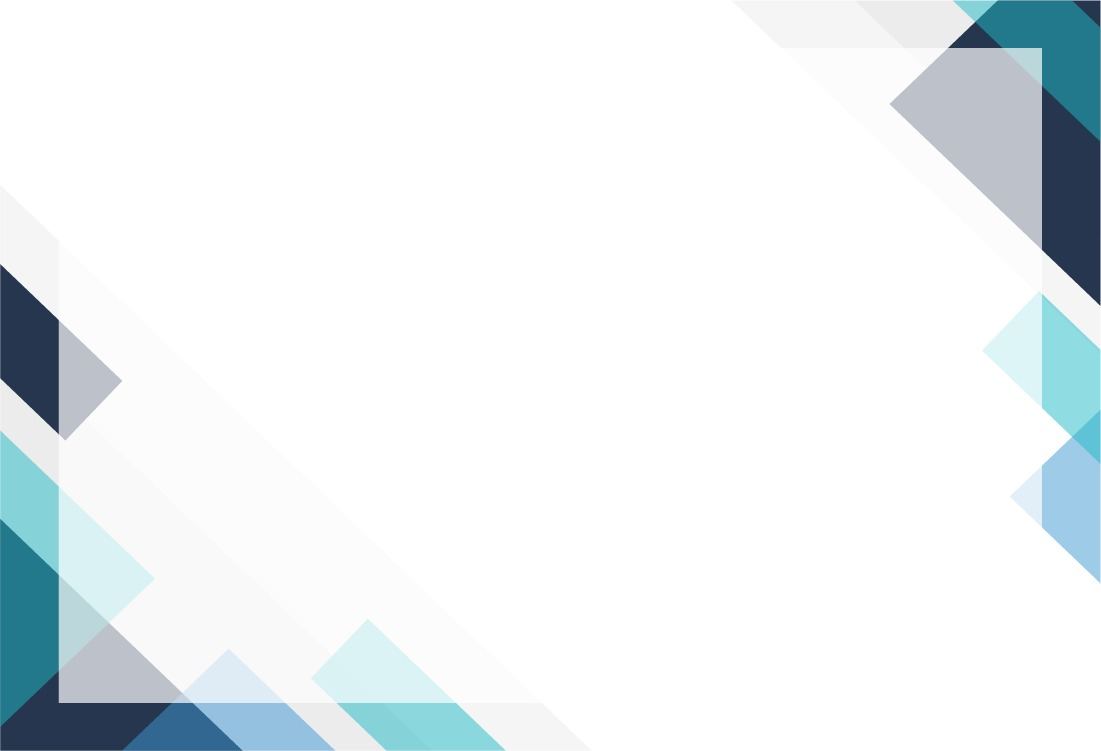 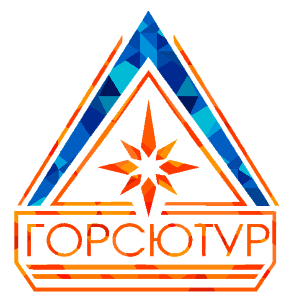 Городская станция юных туристов ГБНОУ «Балтийский берег»
Региональный центр детско-юношеского туризма в Санкт-Петербурге
Инструкции образовательной организации по обеспечению безопасности учащихся при проведении полевого мероприятия.
Инструкции по обеспечению безопасности учащихся:
Специальные (по видам и формам образовательной и воспитательной деятельности с учащимися):
по обеспечению безопасности при проведении занятий в кабинете с животными и растениями;
по обеспечению безопасности при проведении практических занятий на учебно-опытном участке;
по обеспечению безопасности при работе с живыми объектами во время полевых экспедиционных исследований;
по обеспечению безопасности при проведении мероприятий в природной среде в связи с риском заражения клещевым энцефалитом
13
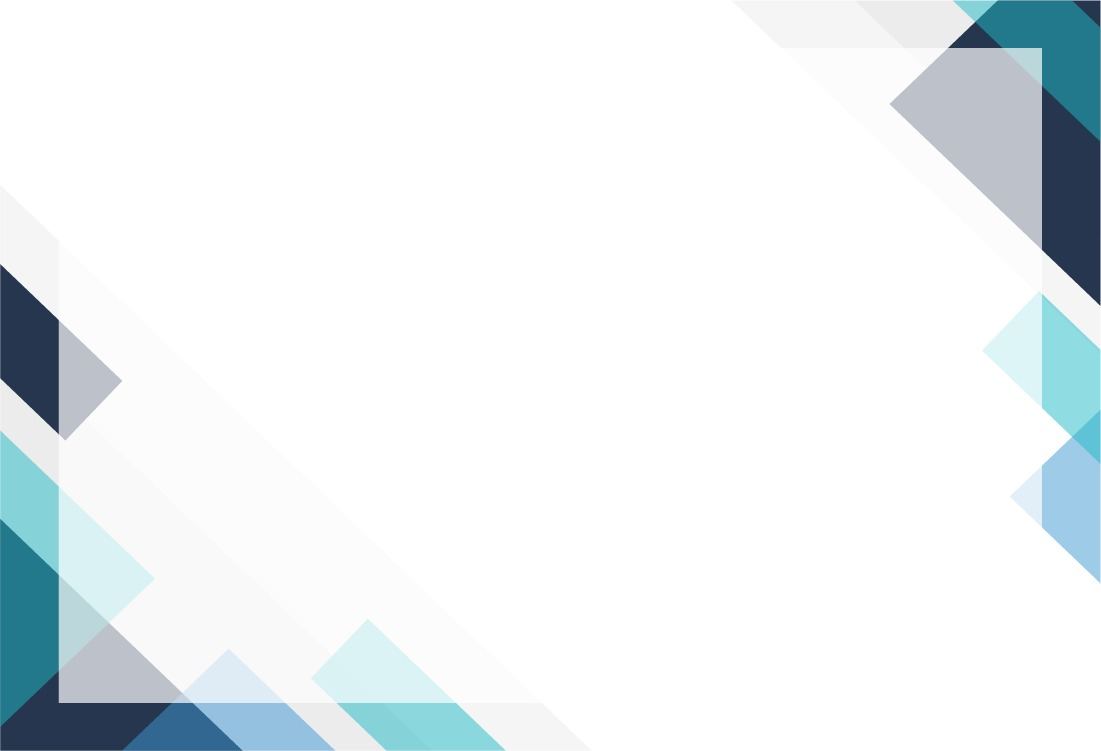 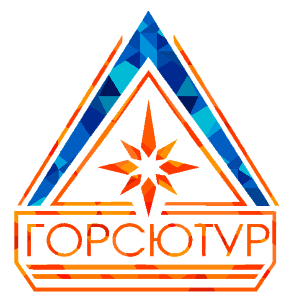 Городская станция юных туристов ГБНОУ «Балтийский берег»
Региональный центр детско-юношеского туризма в Санкт-Петербурге
Инструкции образовательной организации по обеспечению безопасности учащихся при проведении полевого мероприятия.
Инструкции по обеспечению безопасности учащихся:
Специальные (по видам и формам образовательной и воспитательной деятельности с учащимися):
по обеспечению безопасности при проведении занятий по общей и специальной физической подготовке в спортивном зале;
по обеспечению безопасности при проведении занятий по общей и специальной физической подготовке на спортивном стадионе;
по обеспечению безопасности при проведении занятий по спортивному ориентированию;
по обеспечению безопасности при проведении занятий на лыжах;
по обеспечению безопасности во время занятий, соревнований в природной среде с использованием специального оборудования и снаряжения для спортивного туризма.
14
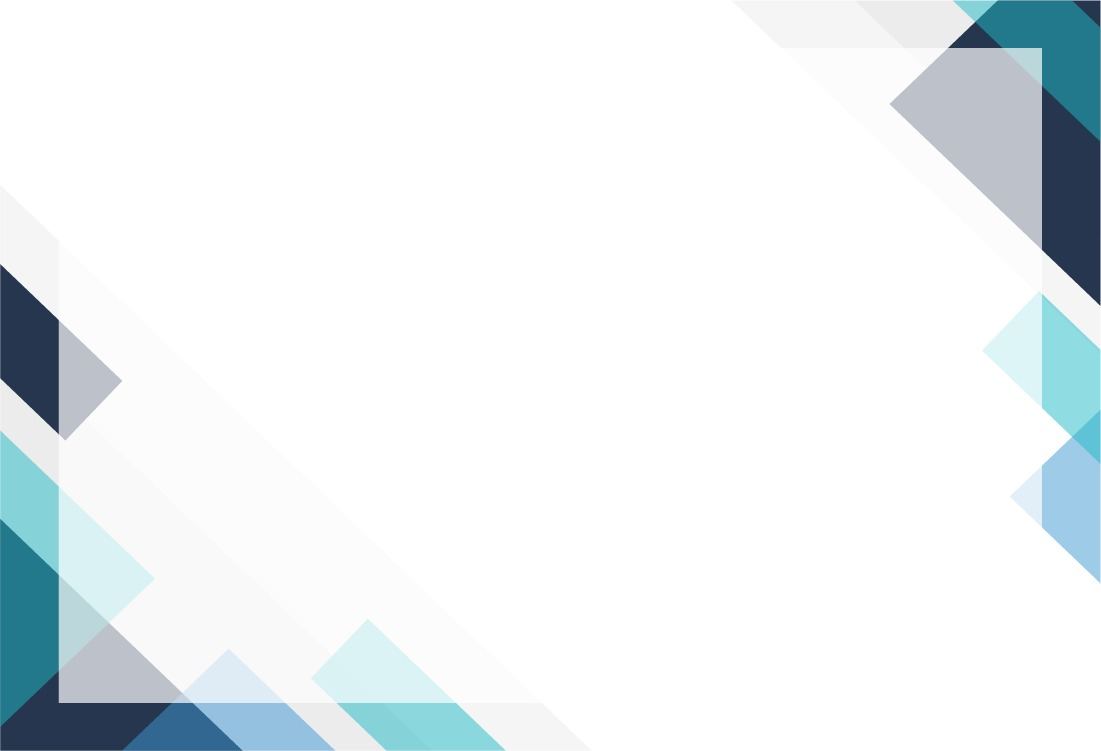 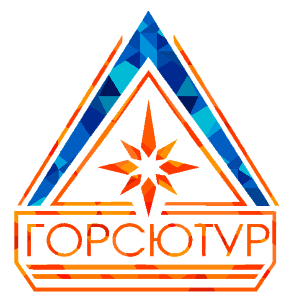 Городская станция юных туристов ГБНОУ «Балтийский берег»
Региональный центр детско-юношеского туризма в Санкт-Петербурге
Инструкции образовательной организации по обеспечению безопасности учащихся при проведении полевого мероприятия.
Инструкции по обеспечению безопасности учащихся:
Специальные (по видам и формам образовательной и воспитательной деятельности с учащимися):
по обеспечению безопасности во время занятий с использованием специального оборудования и снаряжения для спортивного туризма в спортивном зале и на стадионе;
по обеспечению безопасности при проведении полевых однодневных мероприятий в природной среде;
по обеспечению безопасности при проведении полевых многодневных мероприятий в природной среде;
по обеспечению безопасности при использовании нагревательных и осветительных приборов на искусственном топливе в условиях природной среды
15
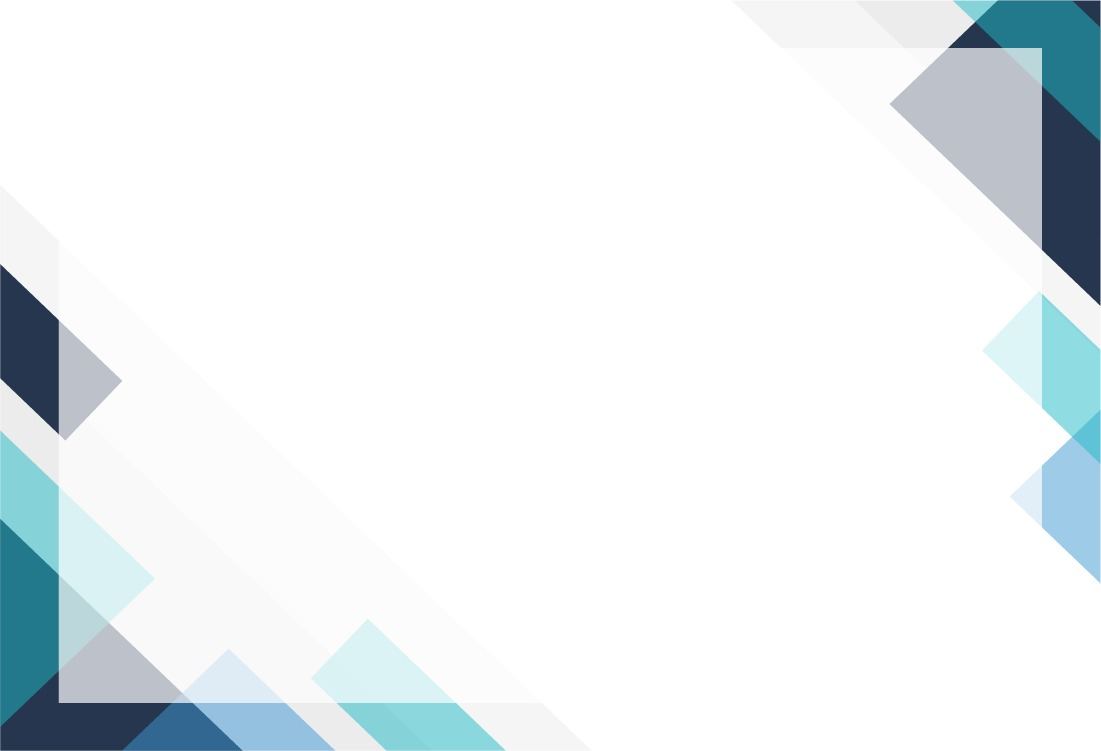 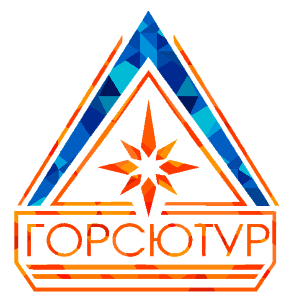 Городская станция юных туристов ГБНОУ «Балтийский берег»
Региональный центр детско-юношеского туризма в Санкт-Петербурге
Порядок проведения и оформления инструктажа.
ПЕРВИЧНЫЙ (ПОВТОРНЫЙ ) ИНСТРУКТАЖ с учащимися:
Ознакомление учащихся объединений в очной форме с инструкциями по обеспечению безопасности образовательного процесса проводится педагогом 
в период с 01 сентября по 20 сентября 2025 года на первом занятии в учебном году, 
повторное ознакомление в период с 01 марта по 10 марта 2026 года. 
Инструктажи проводятся с регистрацией в журнале учета рабочего времени педагога дополнительного образования.
16
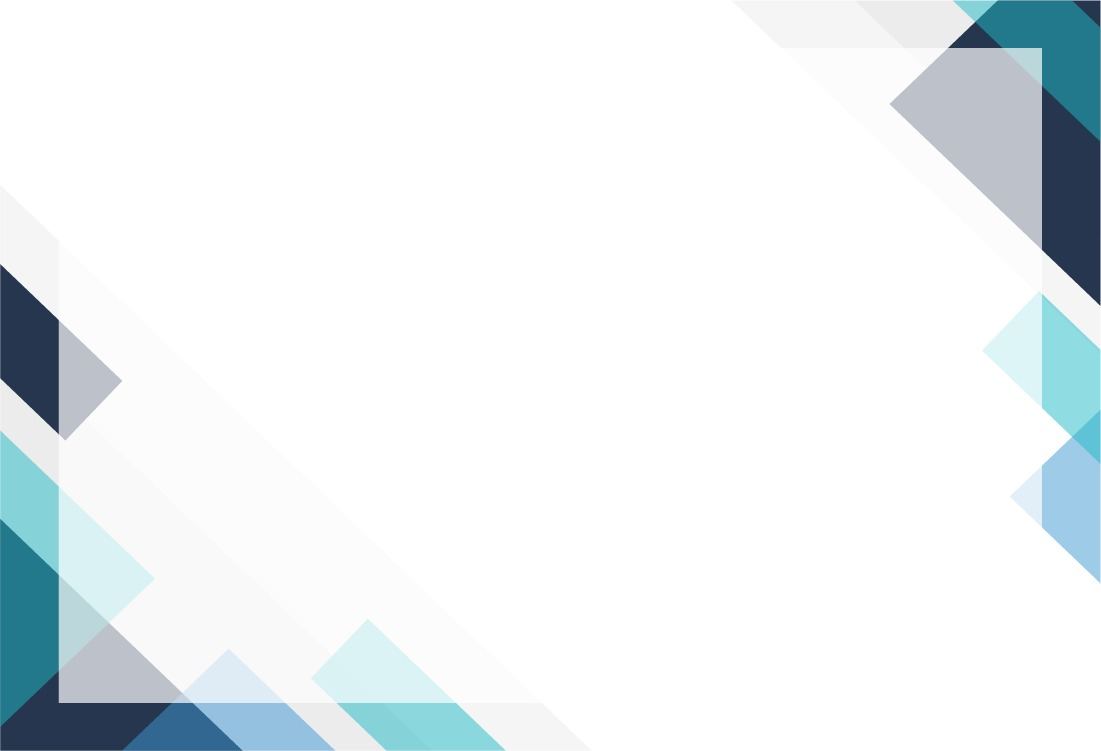 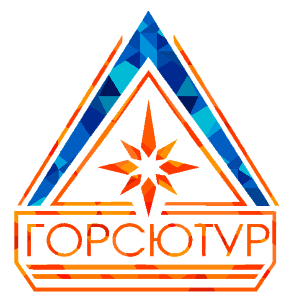 Городская станция юных туристов ГБНОУ «Балтийский берег»
Региональный центр детско-юношеского туризма в Санкт-Петербурге
Порядок проведения и оформления инструктажа.
ЦЕЛЕВОЙ ИНСТРУКТАЖ с учащимися:
Целевой инструктаж с учащимися объединения, принимающими участие выездном мероприятии проводится педагогом, проводящим мероприятие с учащимися на учебном занятии, проводимом непосредственно перед мероприятием или на специальном организационном занятии по подготовке к мероприятию, но не ранее чем за 5 дней и не позднее, чем за 1 день до начала мероприятия.
Инструктаж должен проводиться со всеми учащимися, которые планируются к участию в мероприятии, при этом итоговый список участников мероприятия может быть меньше списка проинструктированных перед мероприятием.
Документ о проведении инструктажа является неотъемлемой частью приказа ОУ о проведении выездного мероприятия с учащимися. Без проведения инструктажа группа не допускается к участию в мероприятии! Ведомость составляется в двух экземплярах. Первый экземпляр инструктажа подшивается в «Журнал проведения целевых инструктажей с учащимися при проведении выездных мероприятий, второй экземпляр подшивается в приказ.
17
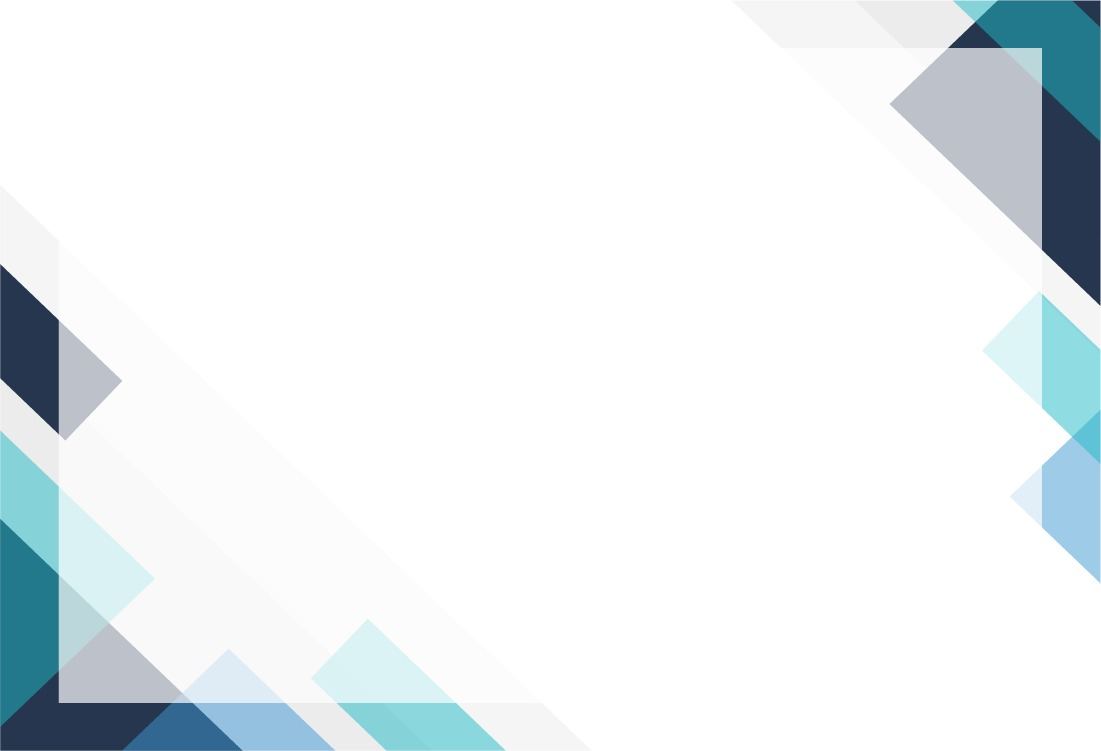 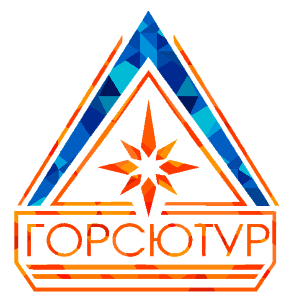 Городская станция юных туристов ГБНОУ «Балтийский берег»
Региональный центр детско-юношеского туризма в Санкт-Петербурге
Инструкции образовательной организации по обеспечению безопасности учащихся при проведении полевого мероприятия.
Практическое домашнее задание :
Подготовить проект инструкции по ОБОП ( для педагогических работников или для учащихся) по обеспечению безопасности учащихся при организации образовательного процесса по выполнению определенного вида деятельности в полевом мероприятии:
Выбрать вид деятельности ( например: заготовка дров, постановка палатки, приготовление пищи на костре, сборка-разборка байдарки и т.п.).
Определить перечень потенциально опасных факторов, которые могут воздействовать на участников образовательного процесса.
Прописать порядок действий безопасного выполнения задач на учебном практическом занятии:
перед началом занятия
во время занятия
после завершения занятия
18
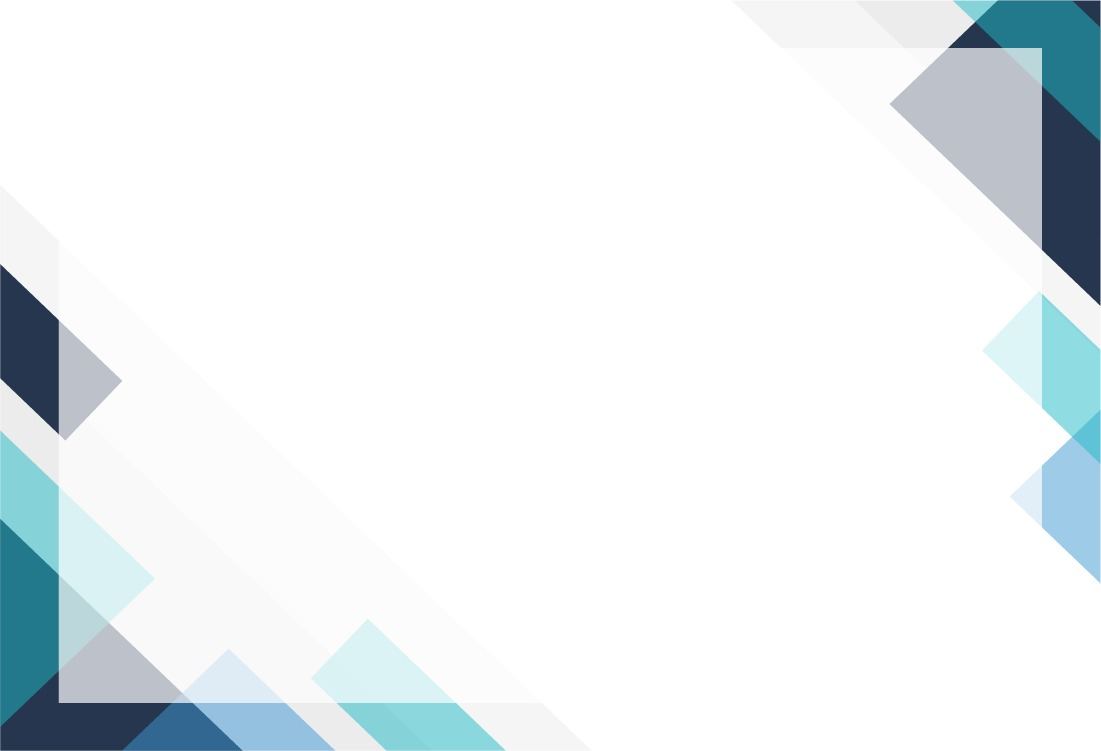 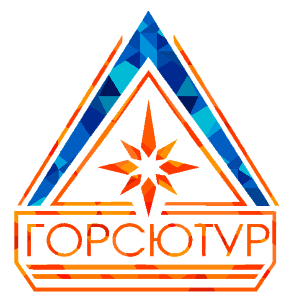 Городская станция юных туристов ГБНОУ «Балтийский берег»
Региональный центр детско-юношеского туризма в Санкт-Петербурге
Спасибо за внимание!

Петров Олег Александрович
заведующий сектором массовых мероприятий и подготовки кадров
Городской станции юных туристов ГБНОУ «Балтийский берег»

эл. почта dpo.sutur@balticbereg.ru

8-921-319-86-50 // WattsApp/ Telegram
19
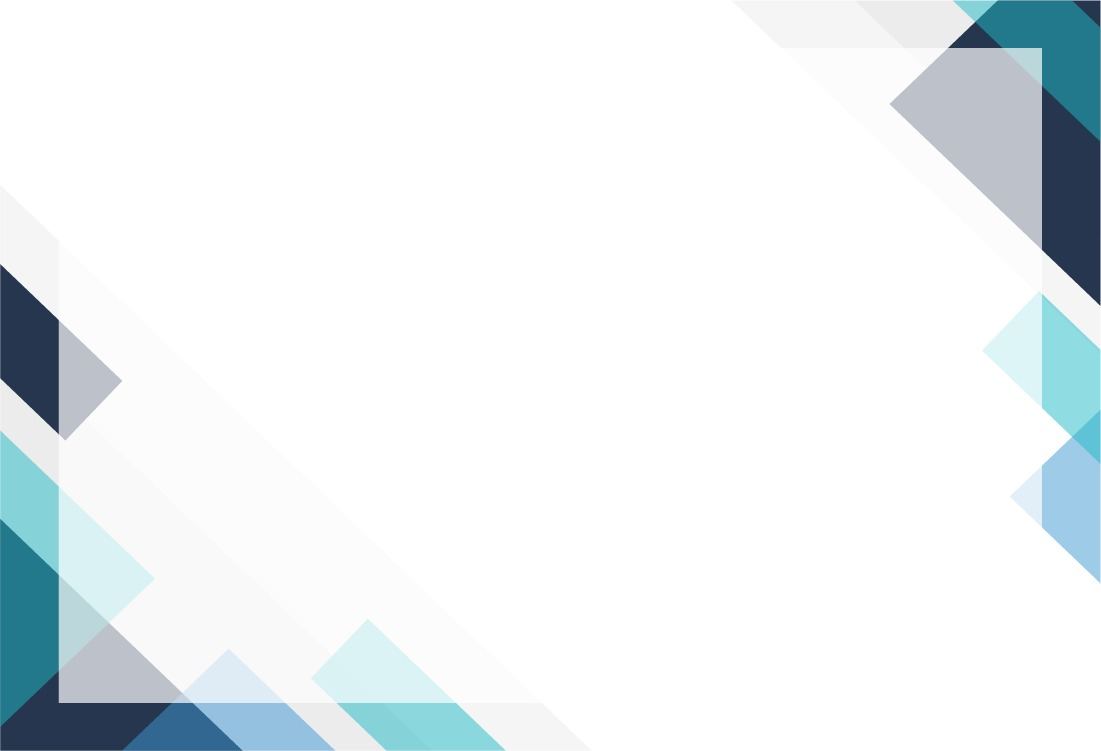 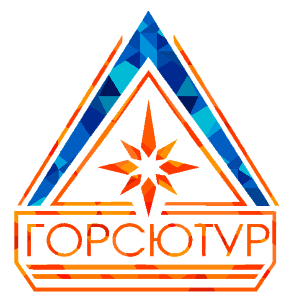 Городская станция юных туристов ГБНОУ «Балтийский берег»
Региональный центр детско-юношеского туризма в Санкт-Петербурге
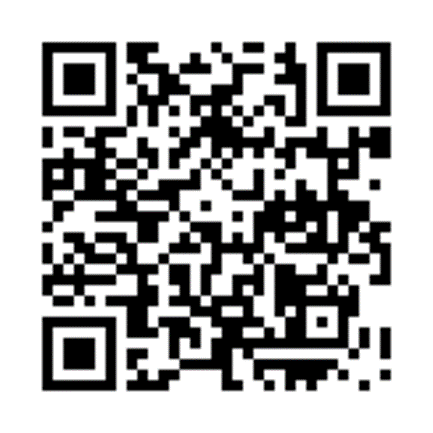 Нормативные документы на сайте 
Городской станции юных туристов
ГБНОУ «Балтийский берег»
20